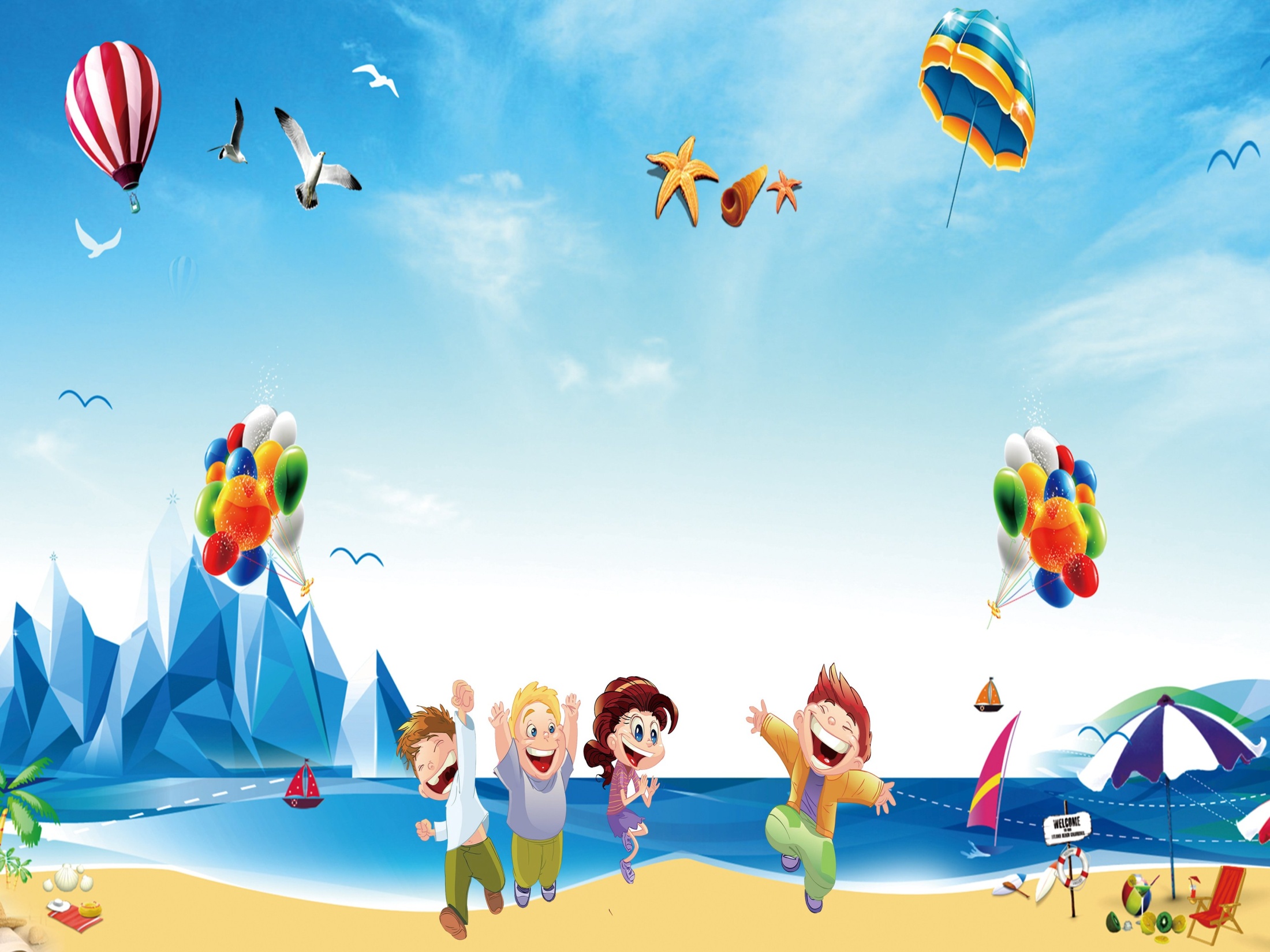 Чем занять ребенка летом?
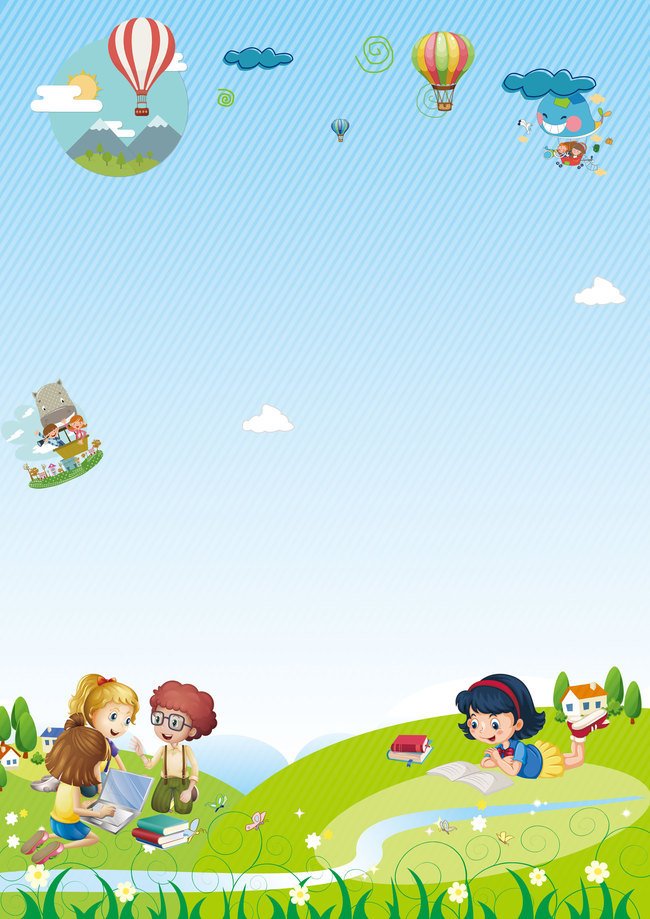 Чтение
Книги обязательно должны быть включены в список дел любого ребенка. Чтение стоит первым пунктом по ряду причин:
- читать увлекательную книгу можно часами;
- регулярные тренировки повышают скорость чтения младшего школьника;
- первоклассник научится читать;
- хорошие книги развивают, воспитывают, формируют моральные качества и ценности ребенка;
- можно найти подходящую книгу на любой случай и почерпнуть из нее много полезного;
Читать с близкими любят все дети!
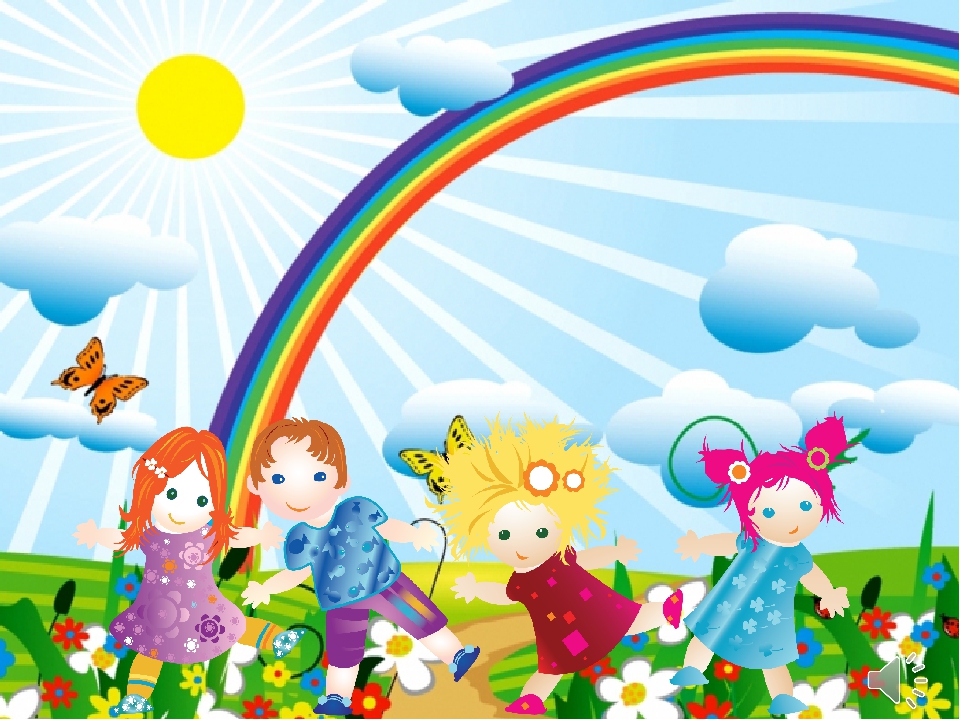 Устройте своим детям экскурсии по достопримечательностям либо необычным местам вашей области или города. Наверняка подобные места существуют в вашей местности. Нужно только представить и подумать о том, что будет интересно детям. Это могут быть места связанные с историческими событиями или достижениями человека, а также красивые парки, древние курганы, пещеры, водоемы. Вооружившись некоторыми знаниями о выбранном объекте и рассказывая то, что не даст школьная программа, вы сделаете подобный отдых действительно интересным для них.
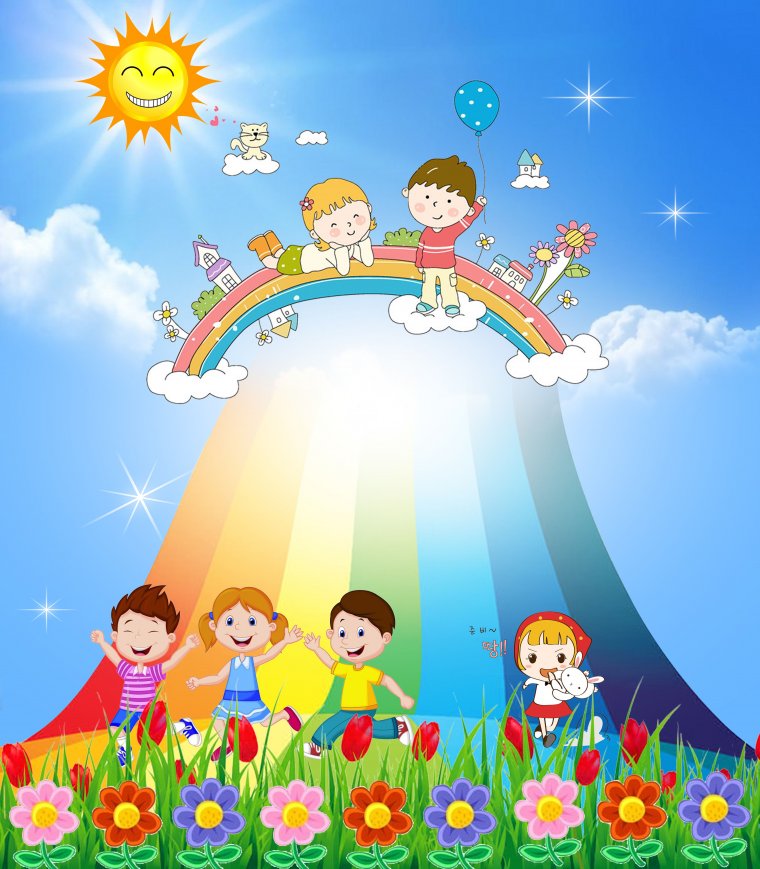 Устройте тематические экскурсии по музеям, фотовыставкам или посещение планетария. Детский мозг пытливый, поэтому им нравится познавать что-то новое.
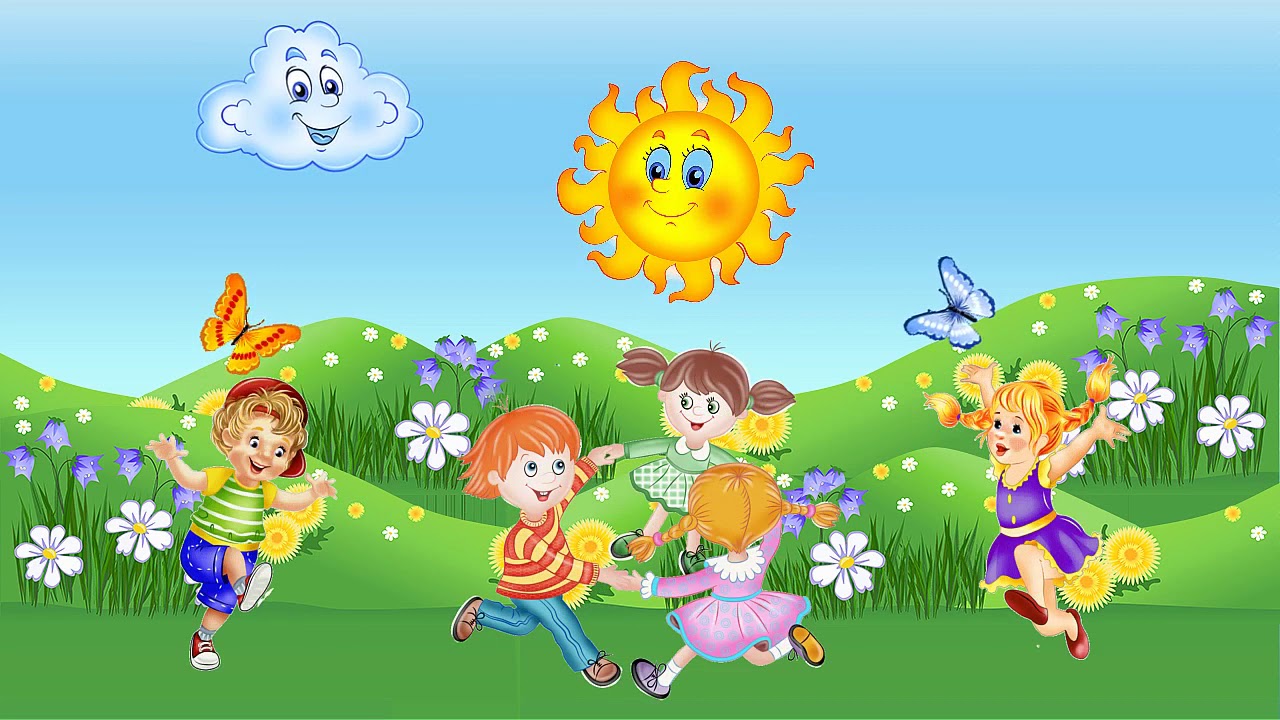 Не забывайте устраивать детям хотя бы раз в несколько недель пикники на природе. С конкурсами, соревнованиями, бадминтоном, футболом. Научите детишек таким играм как «городки».
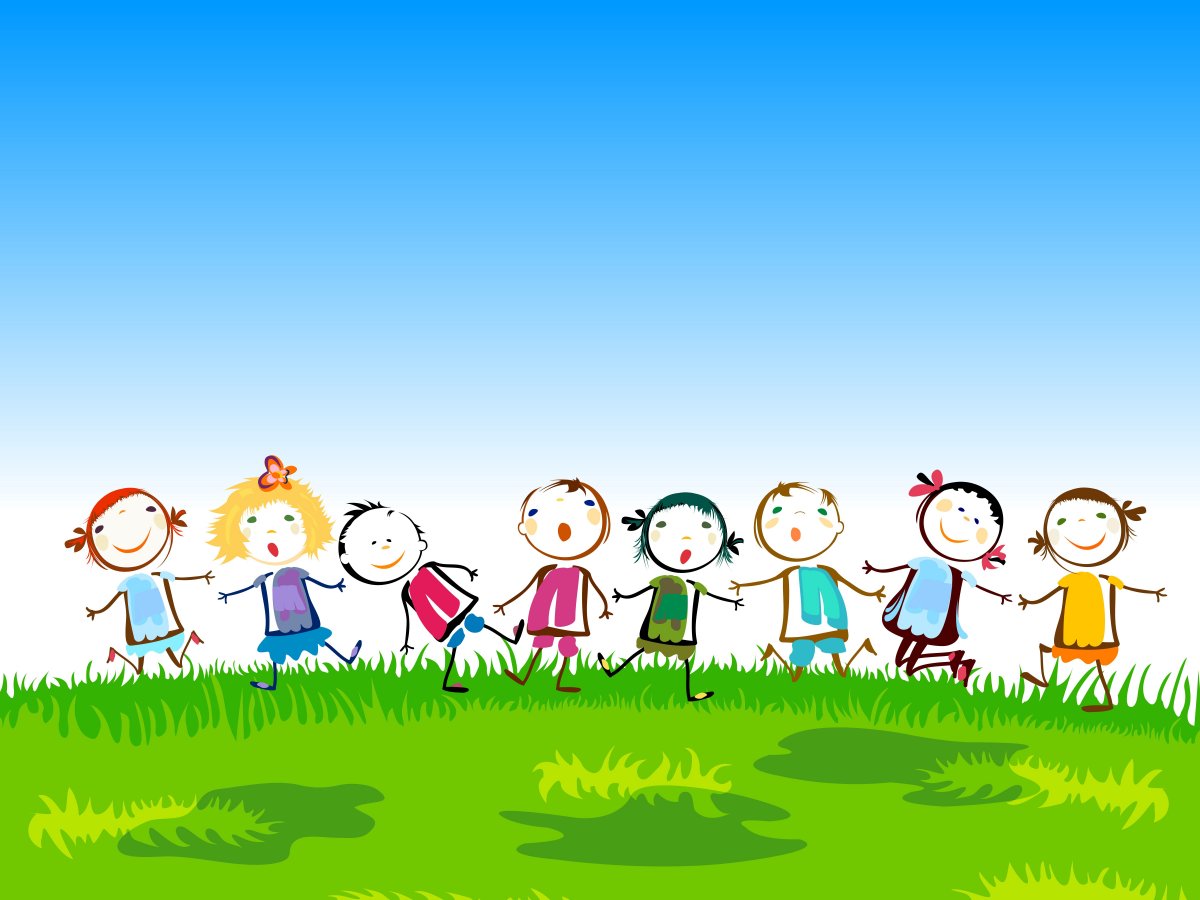 Создать собственное кино, посвященное летнему отдыху и каникулам. Пусть дети снимают на камеру интересные случаи и приколы, происходящие с ними в деревне или путешествиях, на море либо детском лагере. Затем вначале осени можно будет с этих роликов смонтировать целый фильм. Составьте примерный сценарий фильма, «чем я занимался этим летом», после чего по нему можно начинать делать съемку. Немного креатива, фантазии и сценарий готов.
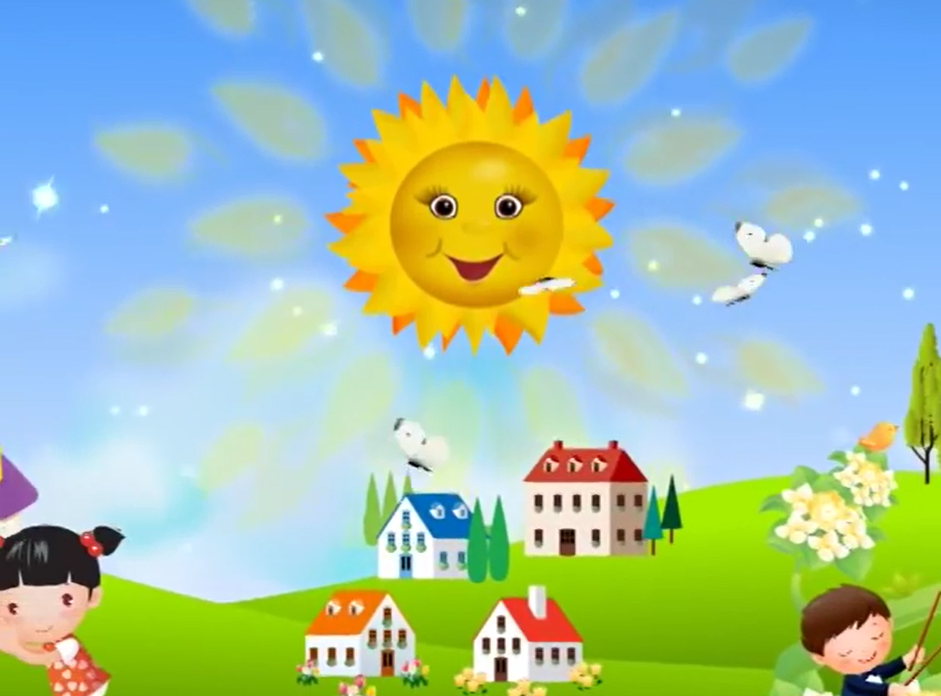 Соберите гербарий из цветов, листьев и различных съедобных ягод или устройте фотосессию лесной жизни. Или заранее сделайте карту сокровищ и спрячьте «сокровище» (сладости), чтобы впоследствии по ориентирам найти его с детьми.
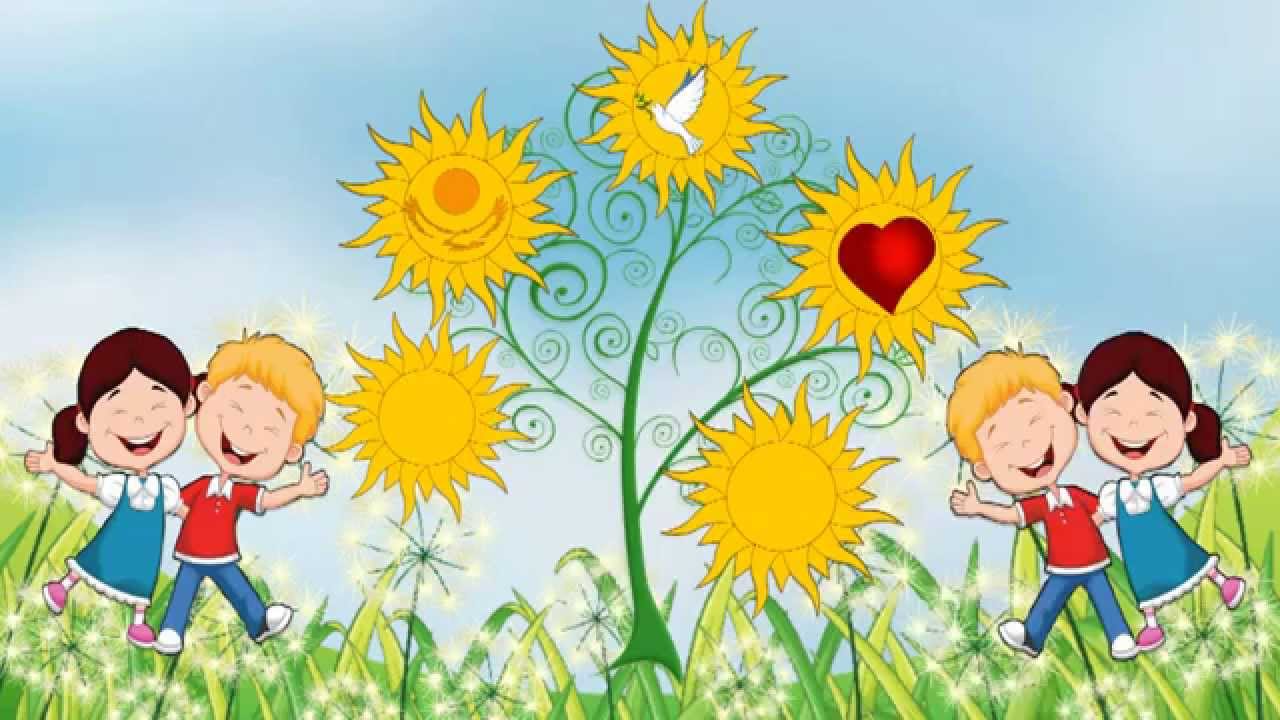 Соорудите с ребенком солнечные часы.
В одноразовой тарелке сделайте отверстие и вставьте в нее карандаш. На тарелке расчертите циферблат и ровно в полдень установите часы так, чтобы тень от карандаша попадала на 12:00.Наблюдайте как «стрелка» будет двигаться в зависимости от времени суток. Можно дать ребенку задание и обозначить временной промежуток, ребенку будет интересно постоянно наблюдать за часами.
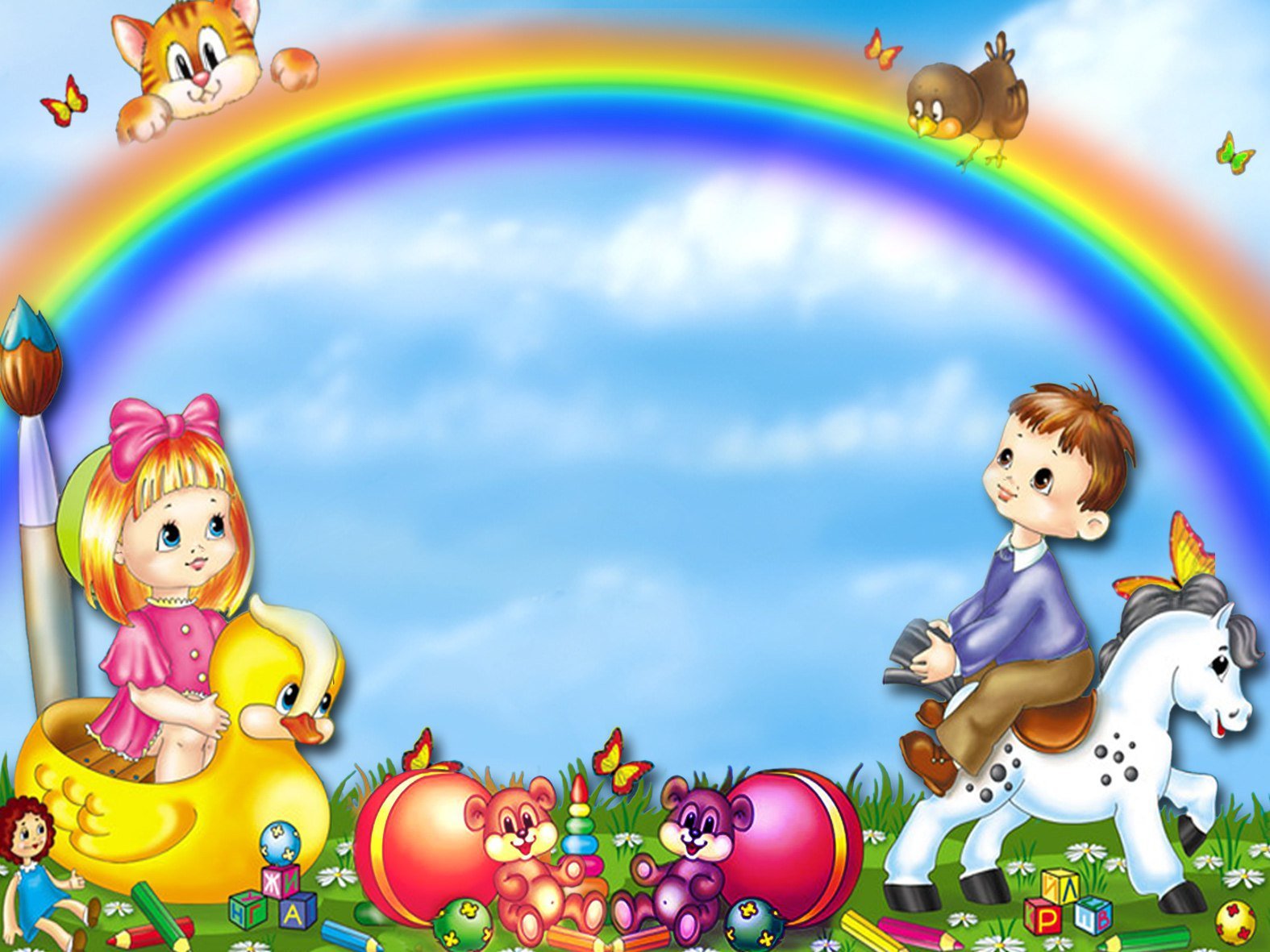 Кто знает, как сделать свою собственную радугу? Достаточно налить в прозрачную бутылку или банку воды и поставить так, чтобы лучи падали прям на нее, а перед бутылкой положить лист белой бумаги. И вуаля, на листе появится ваша радуга!
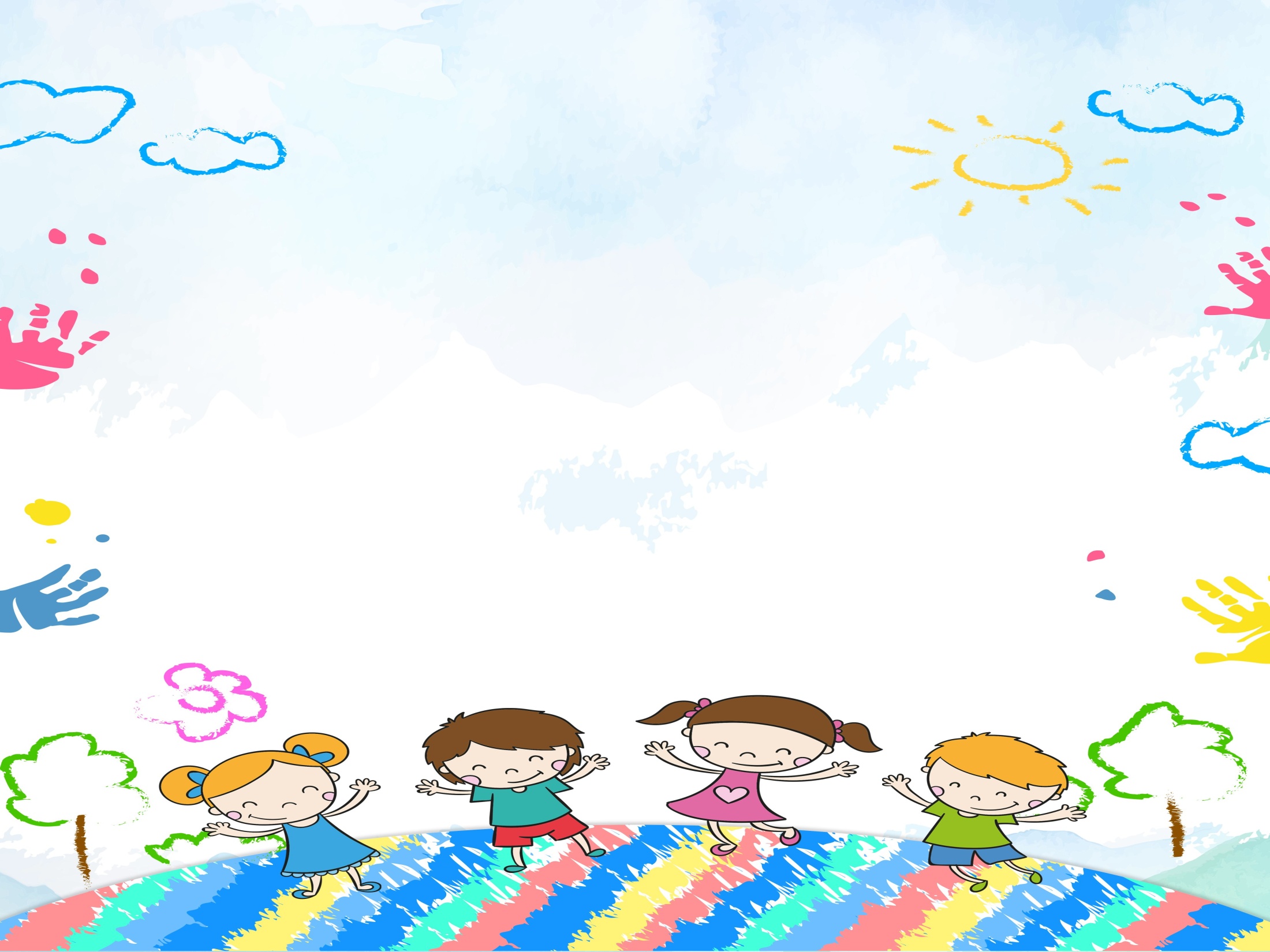 Устройте археологические раскопки.
 Вам понадобятся:
воздушный шар
небольшой пластиковый динозавр
вода
пищевой краситель (по желанию)
молоток
защитные очки
Возьмите динозавра и засуньте его в воздушный шар. Налейте в шар с динозавром воду (можно добавить еще и краситель) и завяжите его. Поставьте шар в морозилку на несколько часов. Когда вода застынет, разорвите шарик. Наденьте защитные очки ребенку и себе и начинайте "раскопки", чтобы добраться до динозавра.